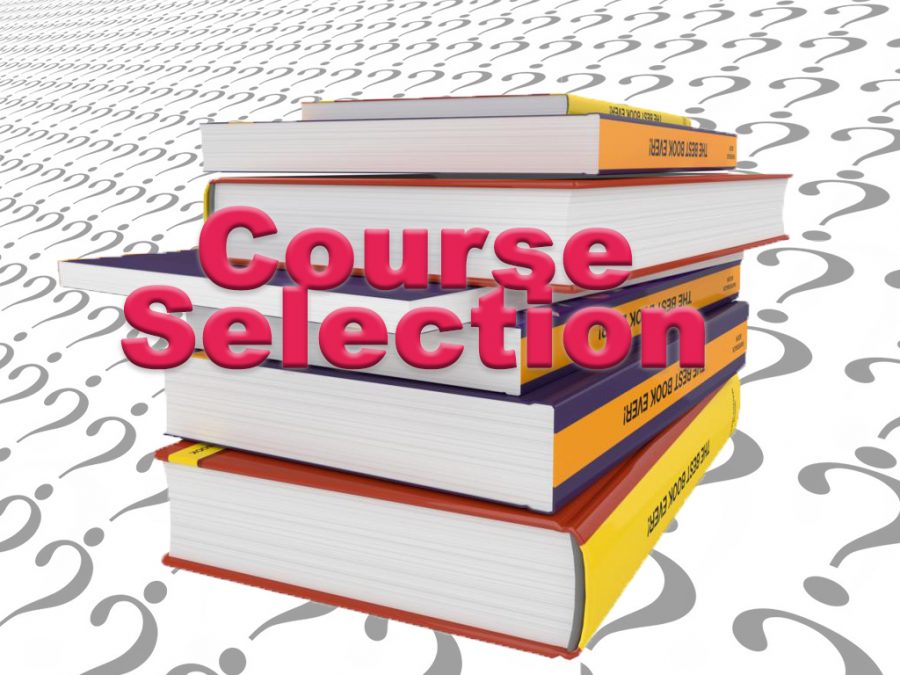 Course Selection
Grade 9
What do I need to Graduate?
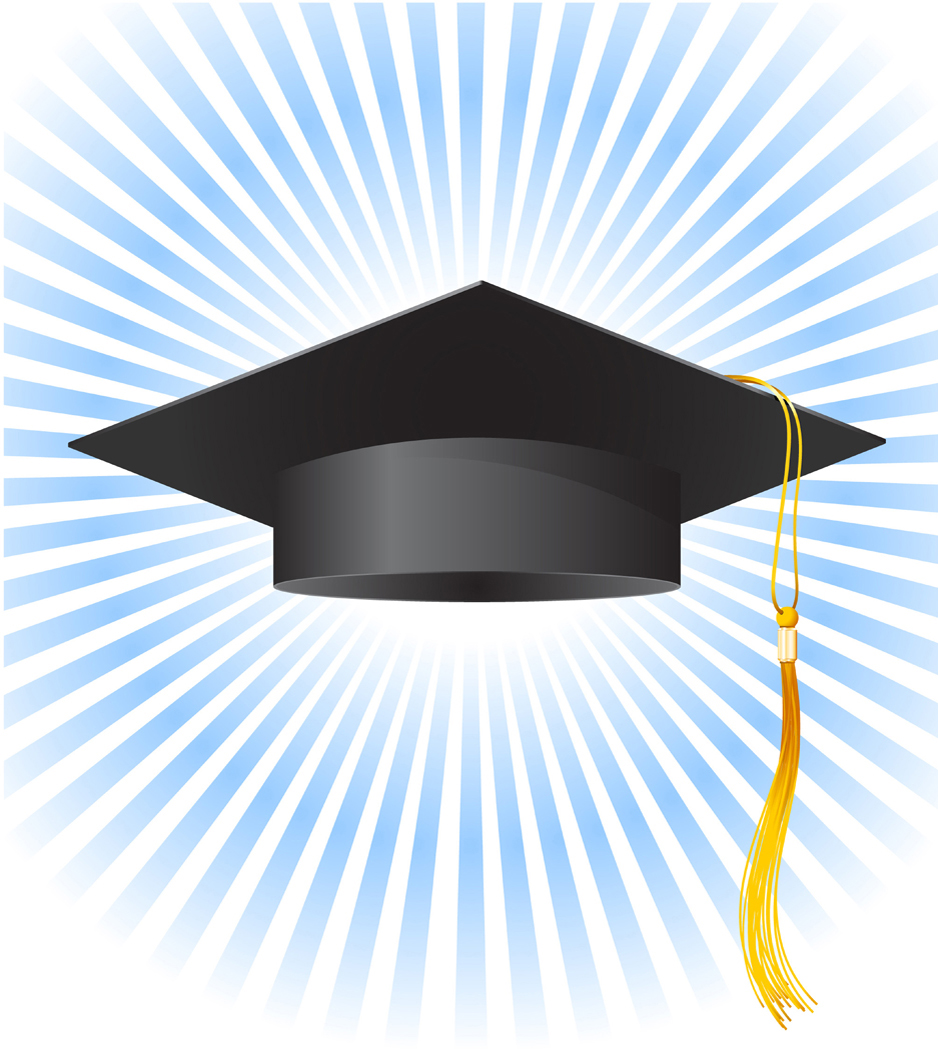 What are the 80 credits all about?
Grade 10
Math pathways
Math 9                                        Math 9                                 



		Workplace Math 10          Foundations and Pre-Cal 10
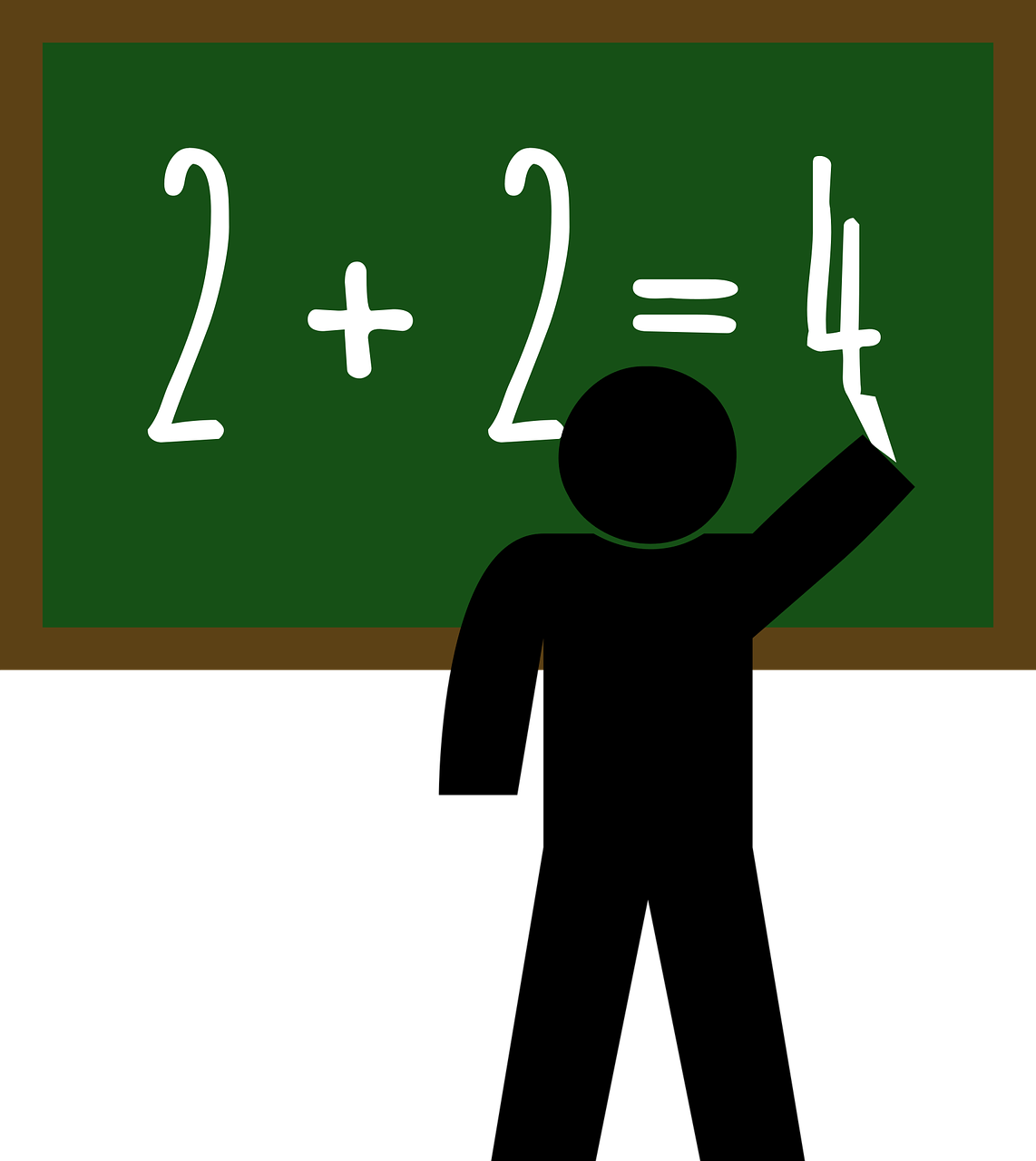 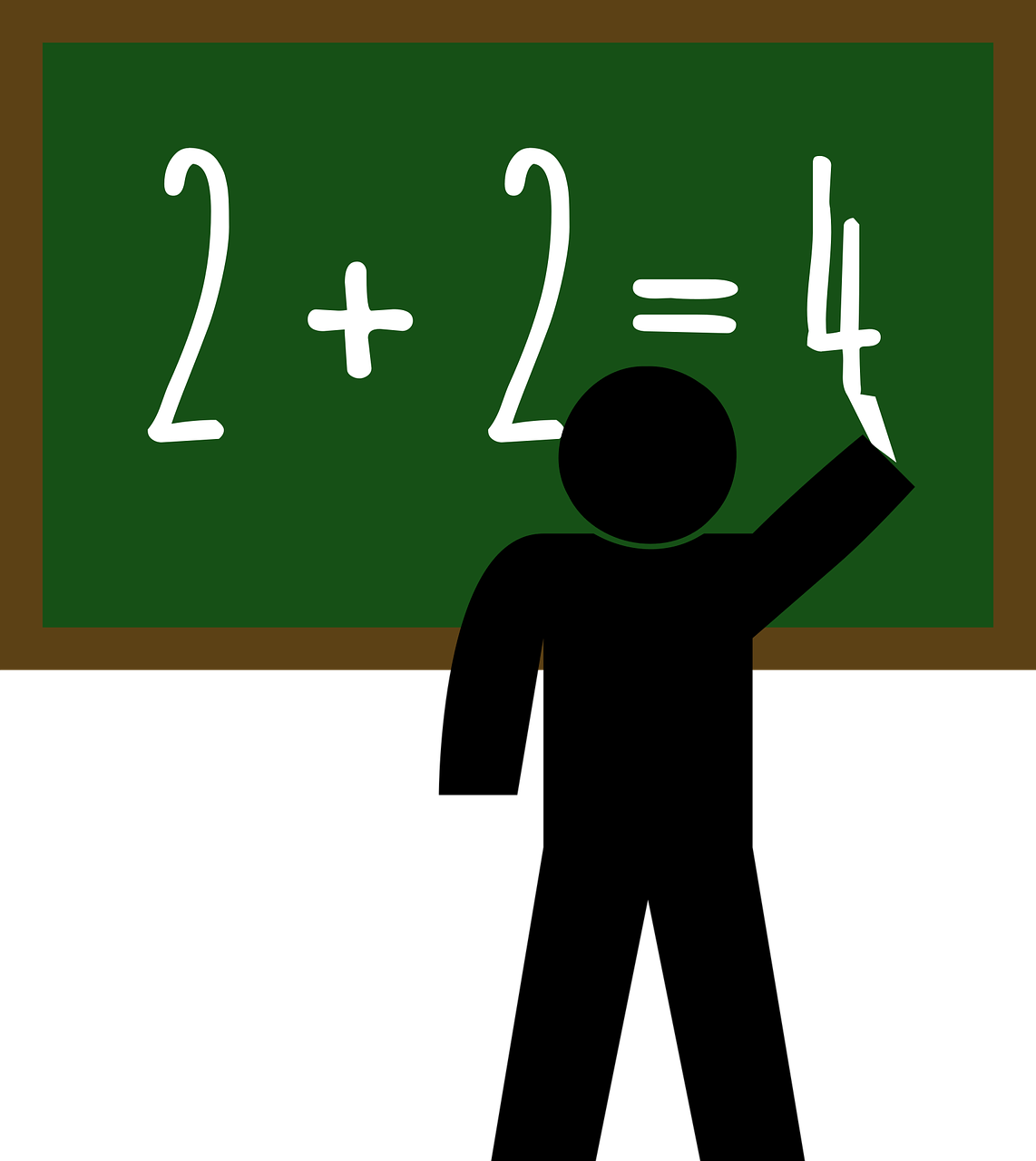 Languages
In School
Challenge
French 10
Spanish 10 (or Intro Spanish 11)
Punjabi 10
Intro Japanese 11
French 11/12
Punjabi 11/12
Spanish 11/12
Mandarin 11/12
Korean 11/12
Japanese 11/12
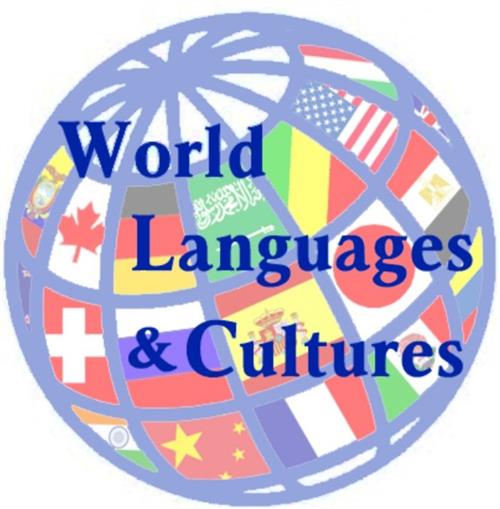 Grade 11
Grade 12
French Immersion Students
GRADE 10 
Sciences 10, Sciences Humaines 10, Francais Langue 10, Education Physique 10, a Math 10, an English 10, CLE 10
GRADE 11
Histoire du Monde 12, Communication Orale 11, a Math 11, an English 11,  & a Science 11
GRADE 12
Francais Langue 12, English Studies 12, & CLC 12
* You will also need to take an Indigenous English OR Social Studies course in grade 11 or 12. *
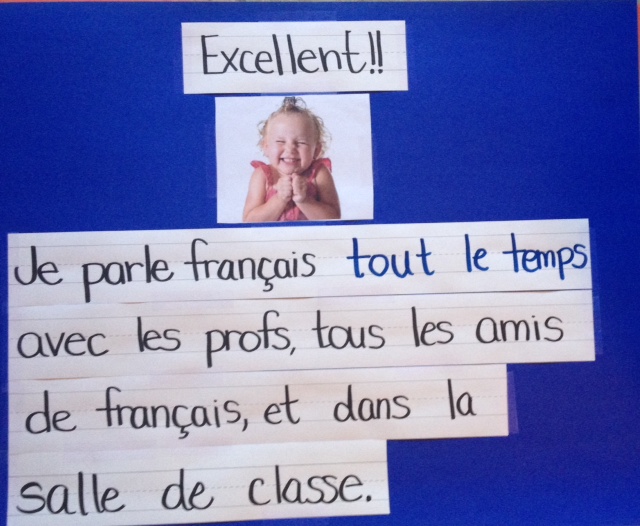 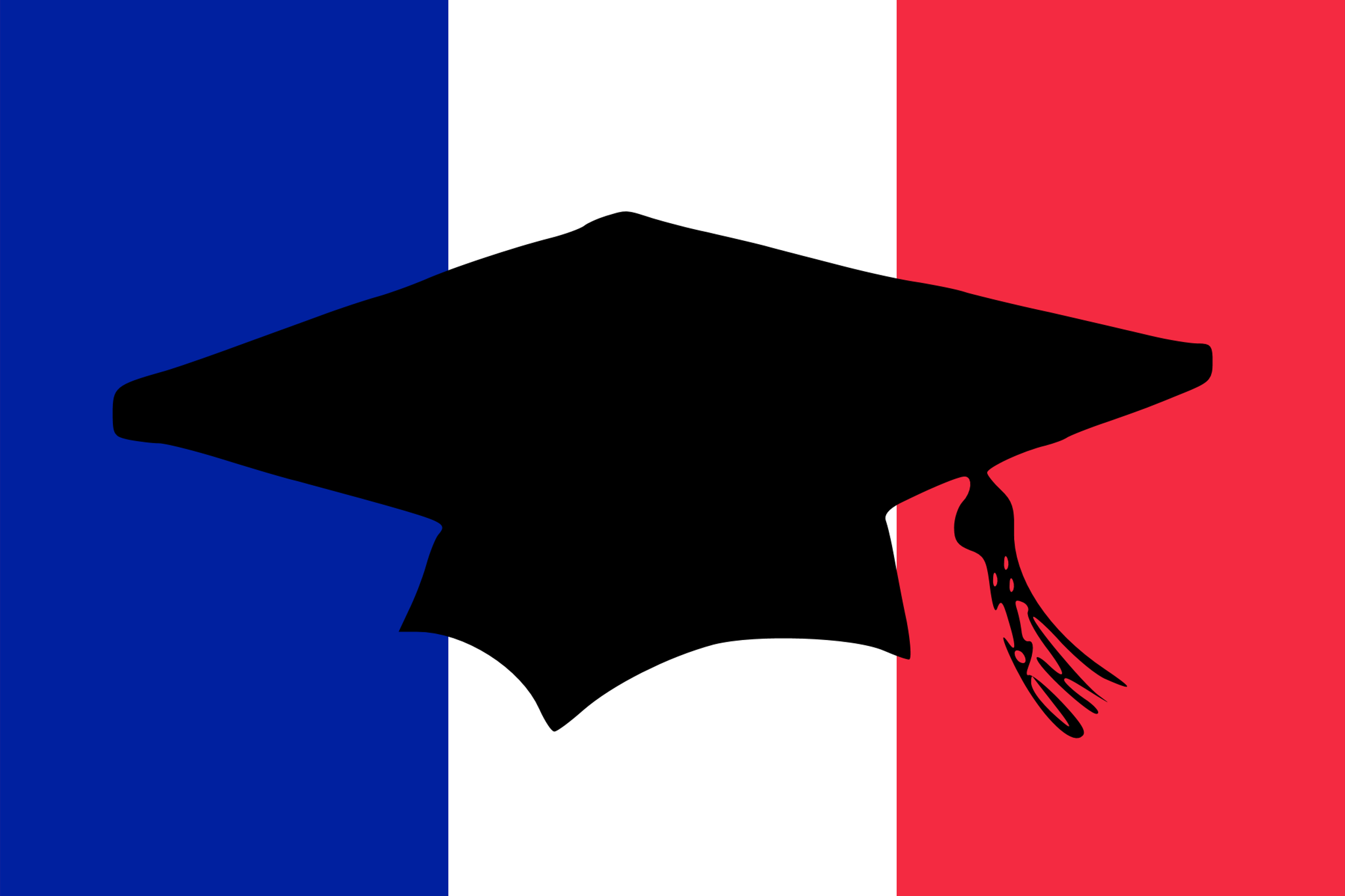 Completing your course selection
Brainstorm, plan & research using the Course Selection Handbook. It is on the school website with a description of all courses offered at P.R.
Complete your course requests on MyED
If you have forgotten your password, complete the google form to request a password reset, on our school website: 
www.panoramaridge.ca
Contacting Your Counsellor
Don’t hesitate to contact your counsellor on Teams or by e-mail to discuss any questions you might have. 
Counsellors’ Alphas:
			Ms. Peters: 		A – Dham
			Ms. Wisniewski: 	Dhan – Khan
			Ms. Mumford: 	Khao - Rom
			Ms. Kurrein: 		Ron - Z
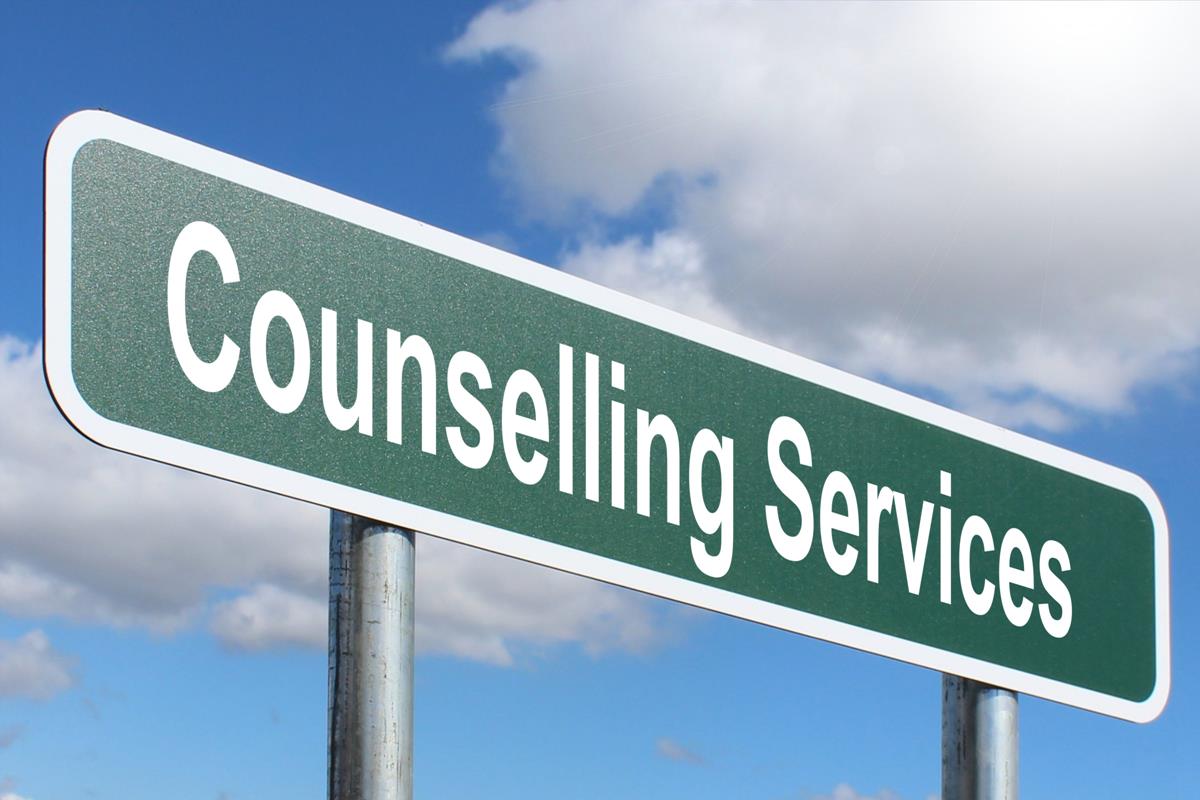